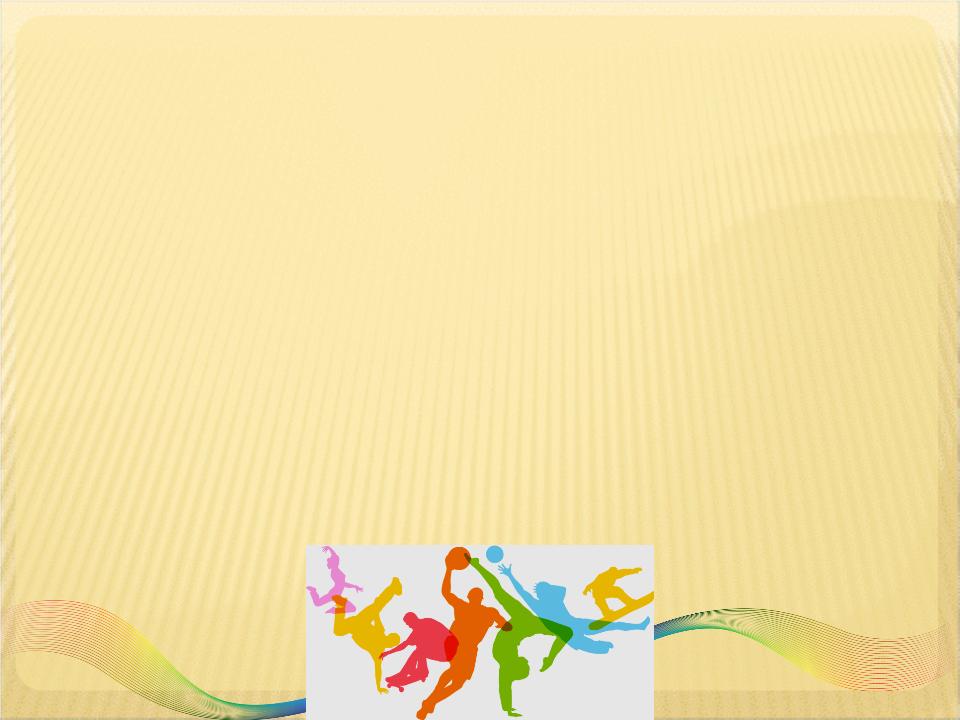 Про підсумки співпраці   Краснокутської дитячо-юнацької спортивної школи із закладами ЗСО протягом І півріччя 2018/2019 н.р.
Доповідач:
директор Краснокутсьської ДЮСШ
Акімов А. М.
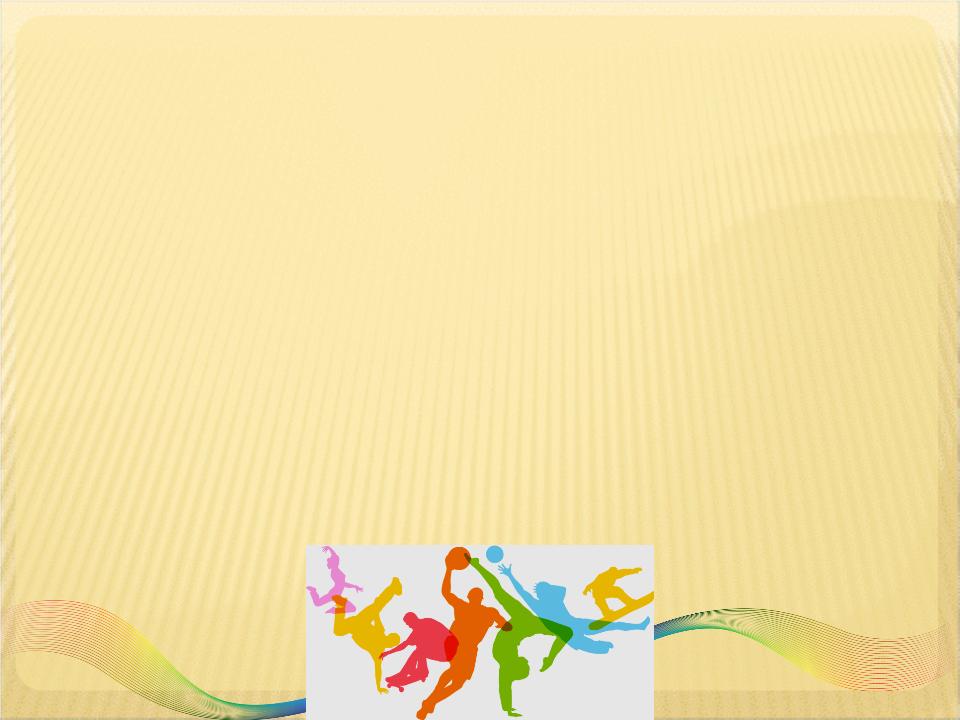 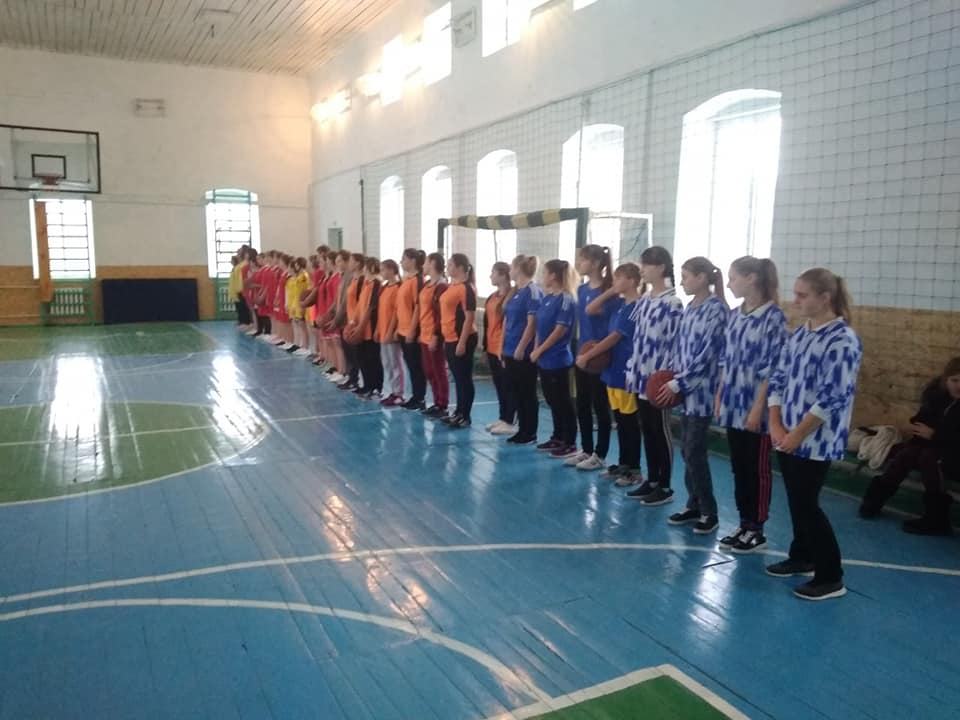 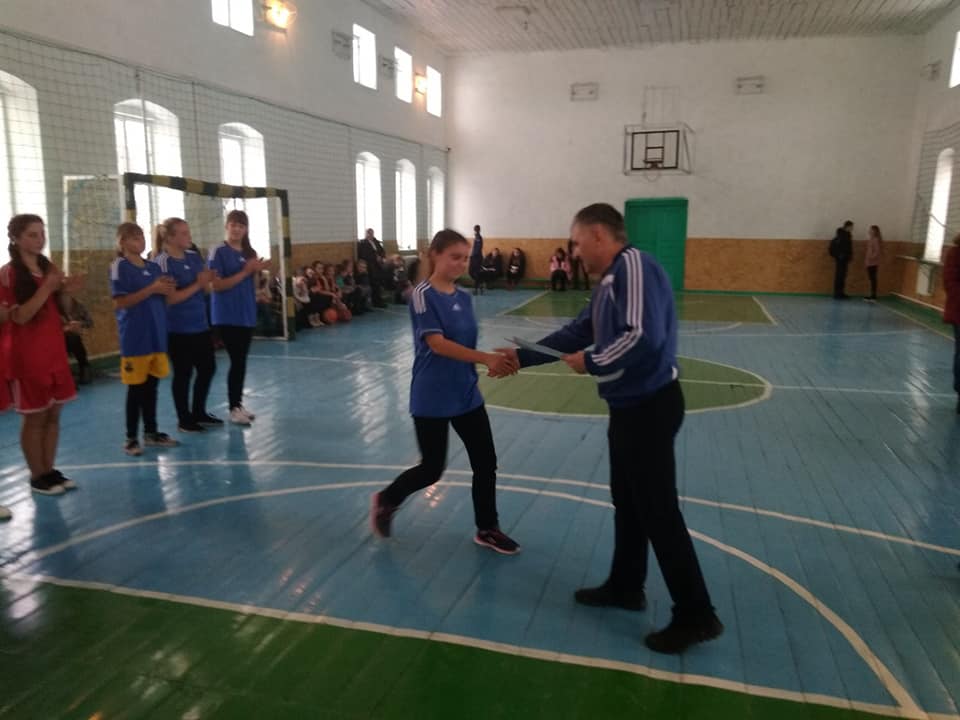 Спортивний зал
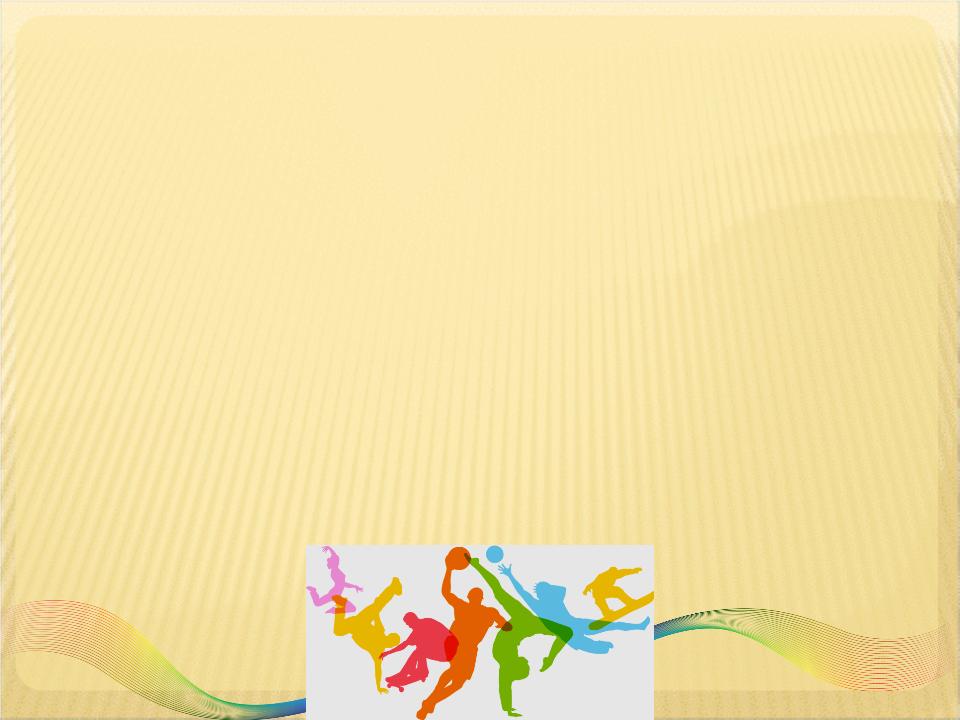 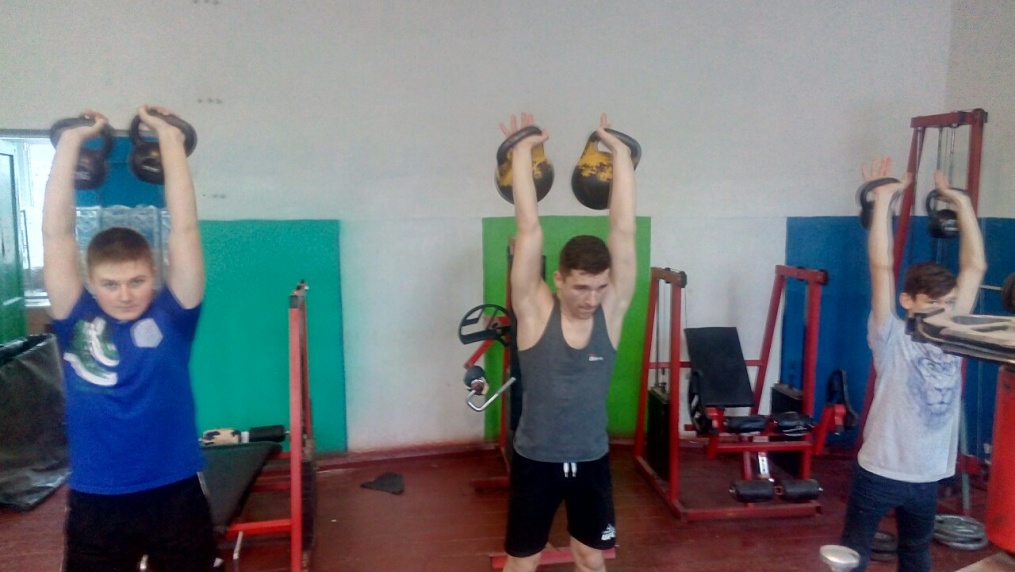 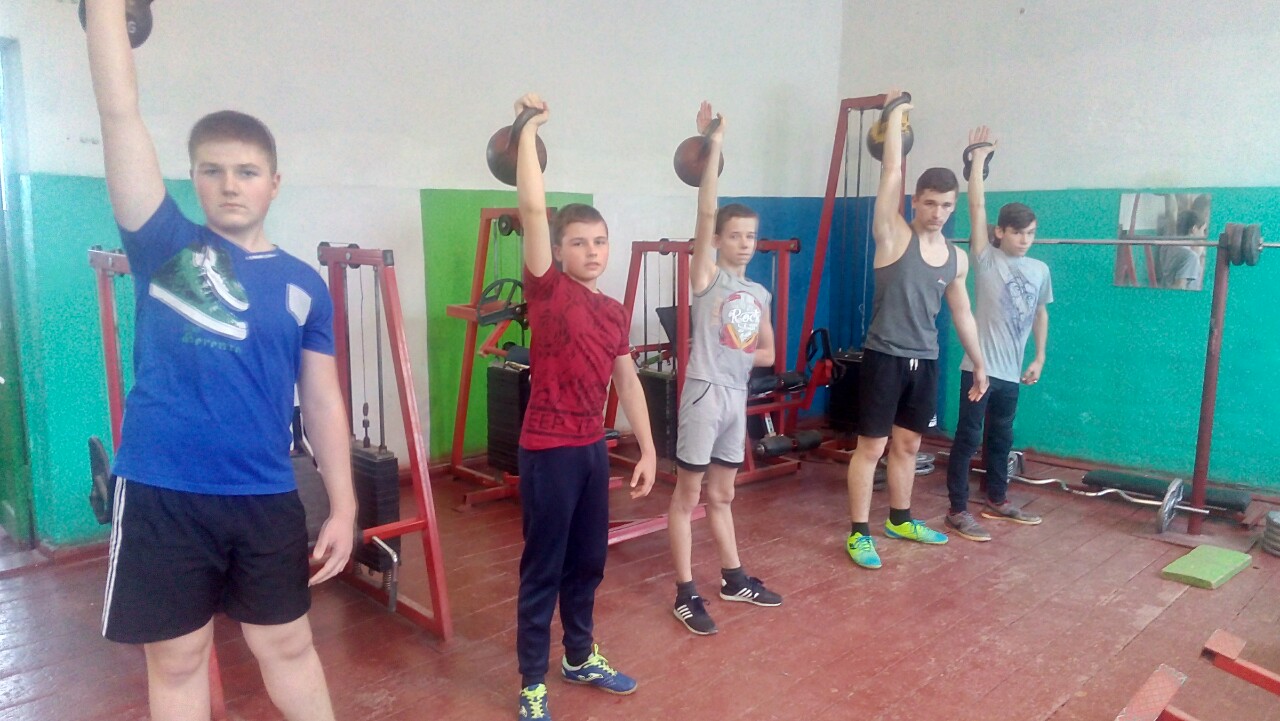 Тренажерний зал
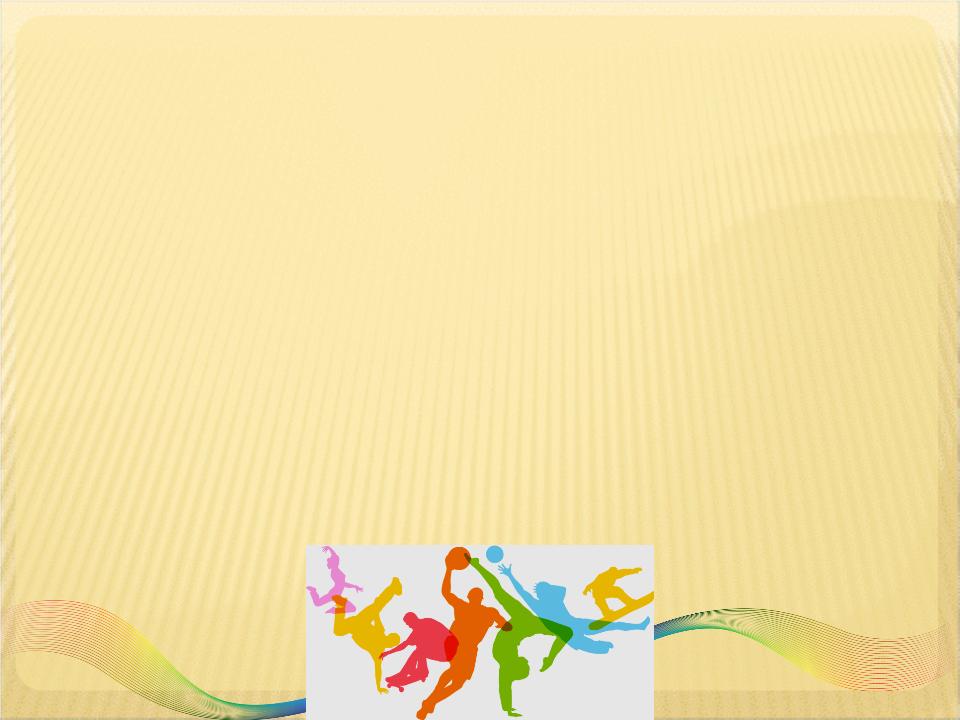 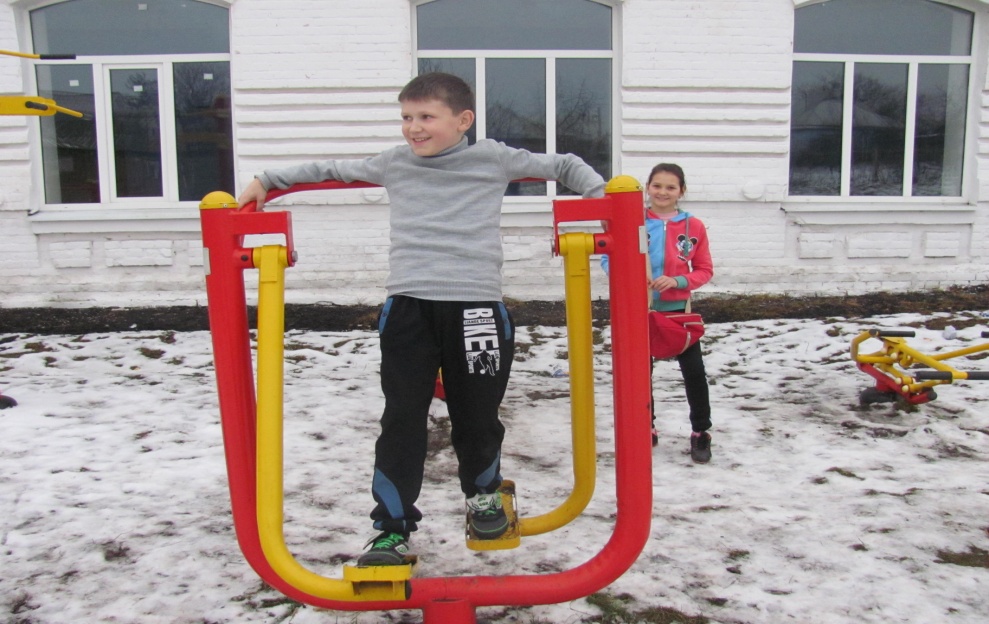 Вуличний тренажерний майданчик
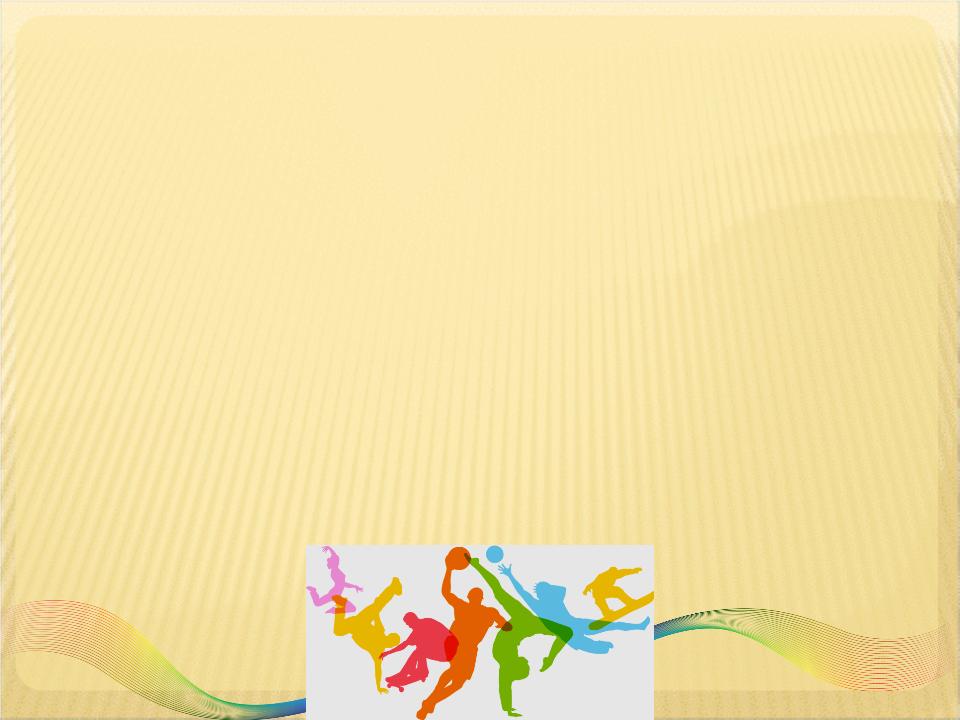 Відділення настільного тенісу
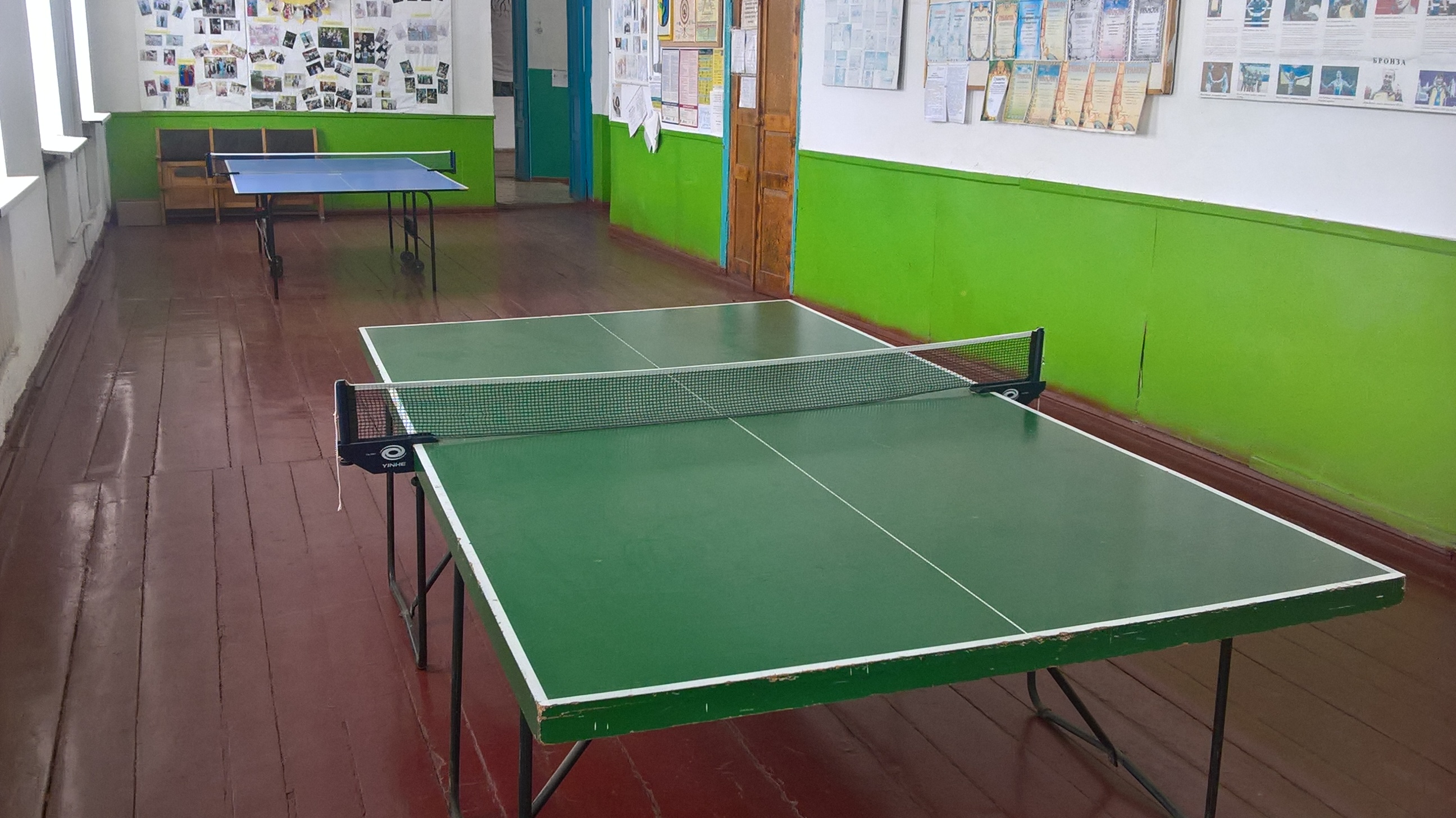 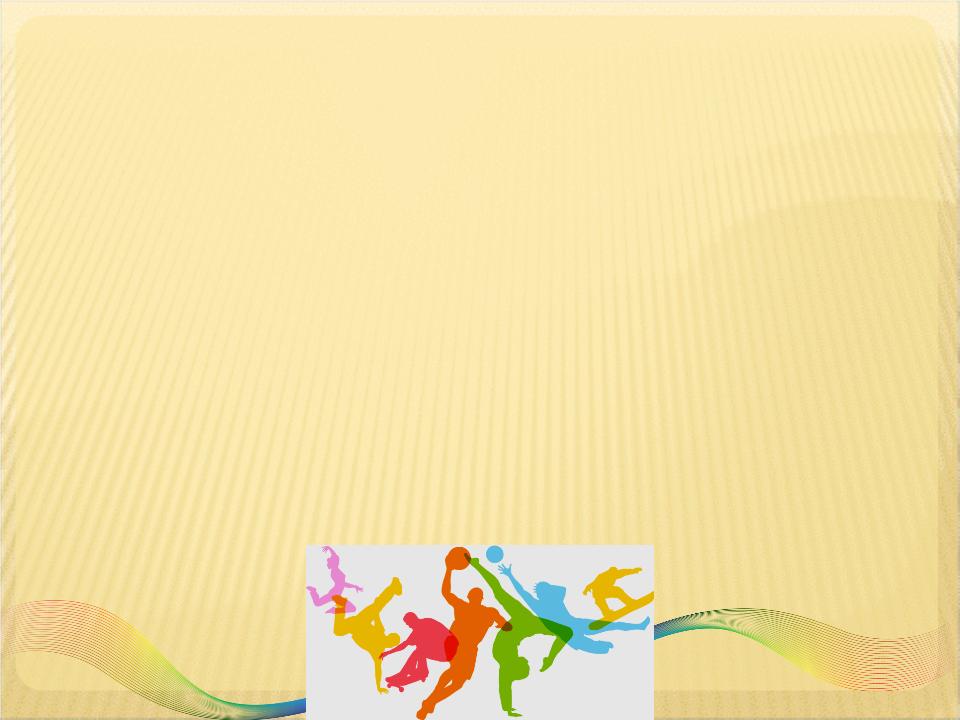 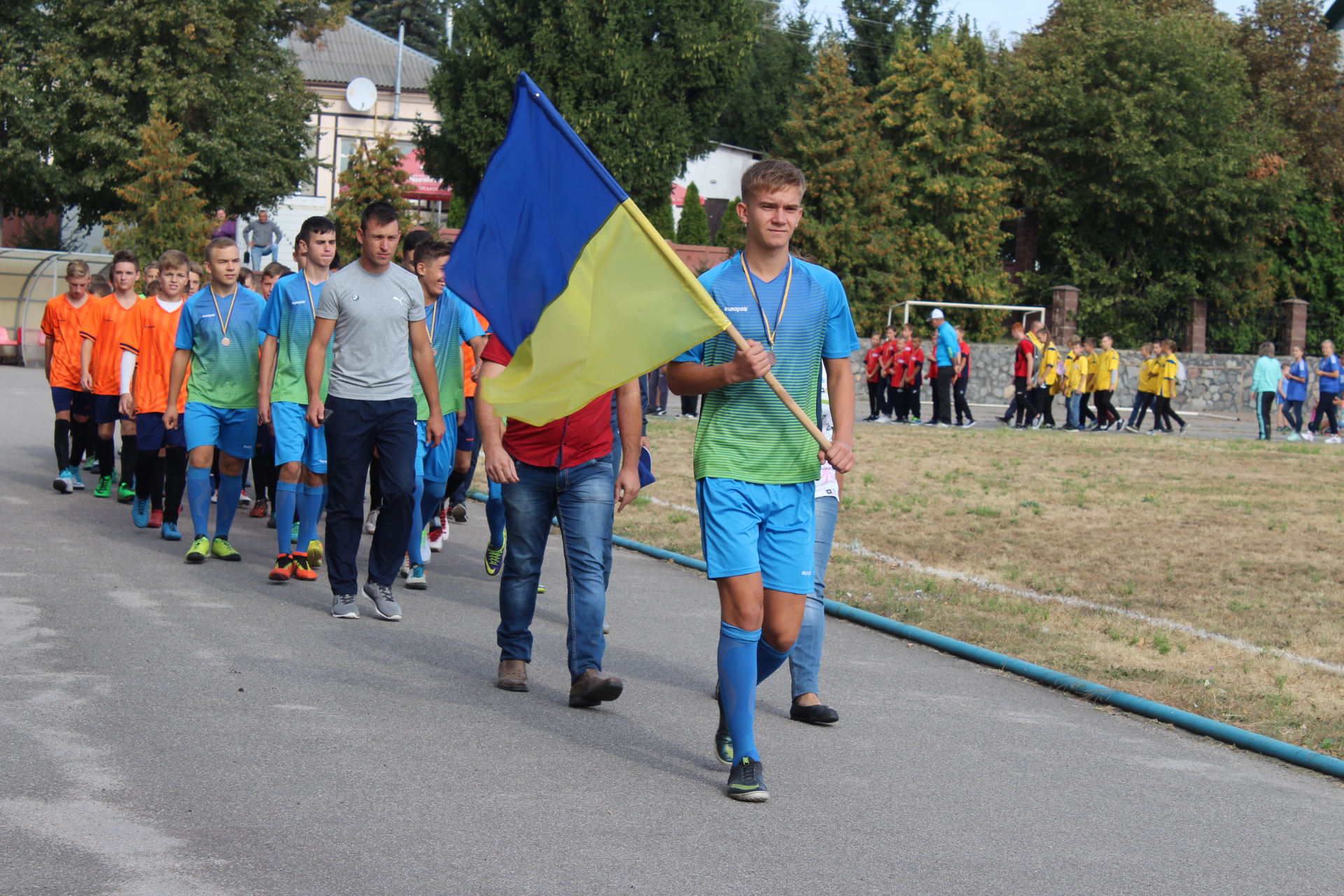 День працівників  фізичної культури та спортуПарад кращих тренерів та вихованців
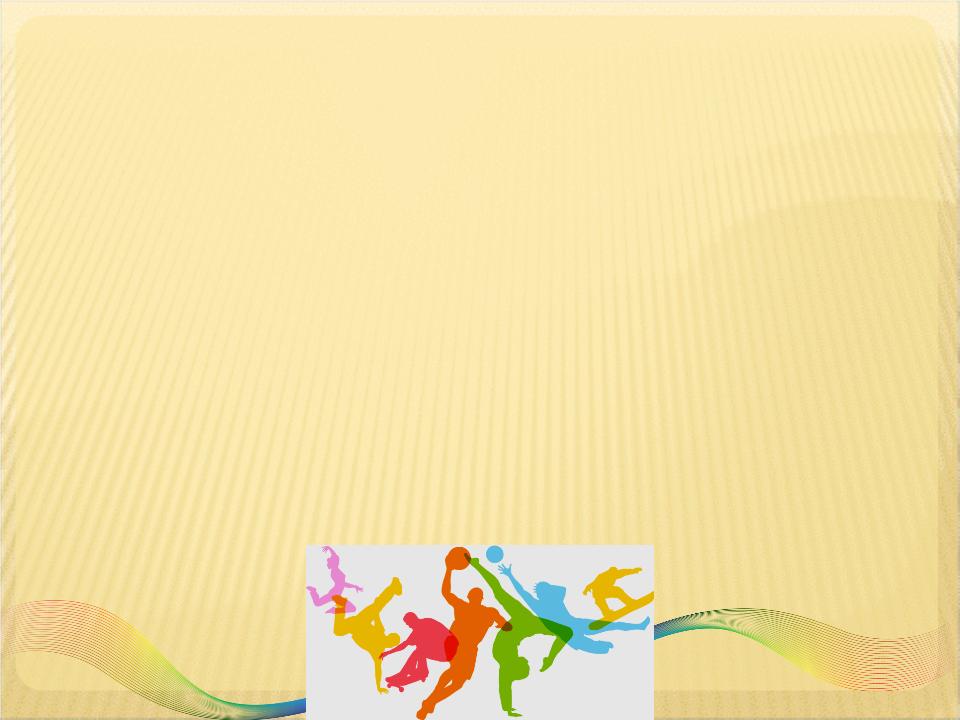 М Е Р Е Ж АКраснокутської  дитячо-юнацької  спортивної  школина  2018/2019  навчальний  рік
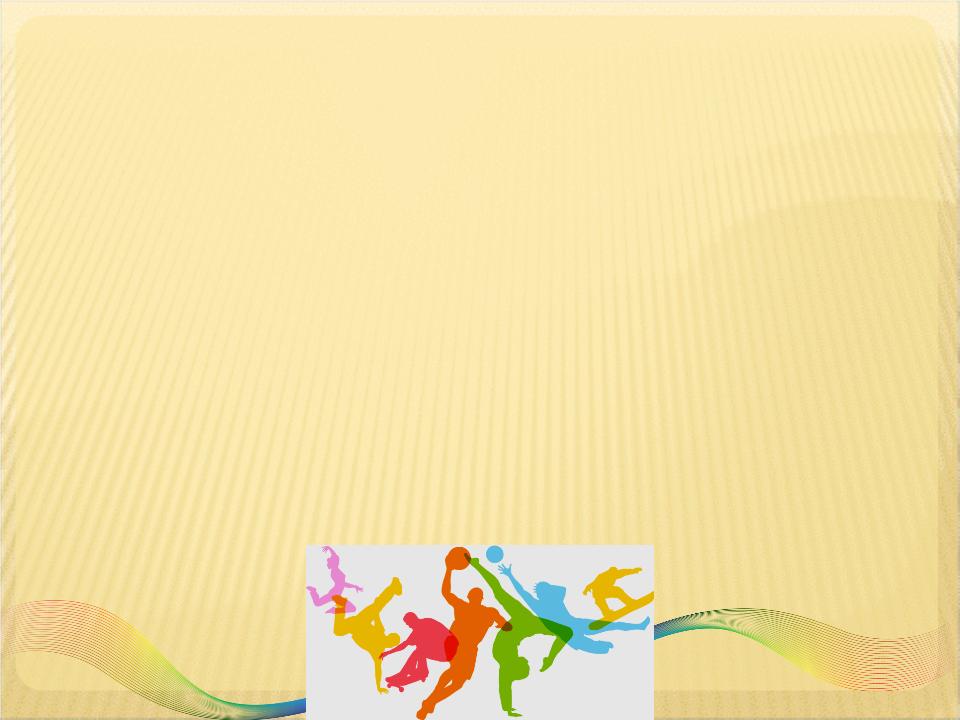 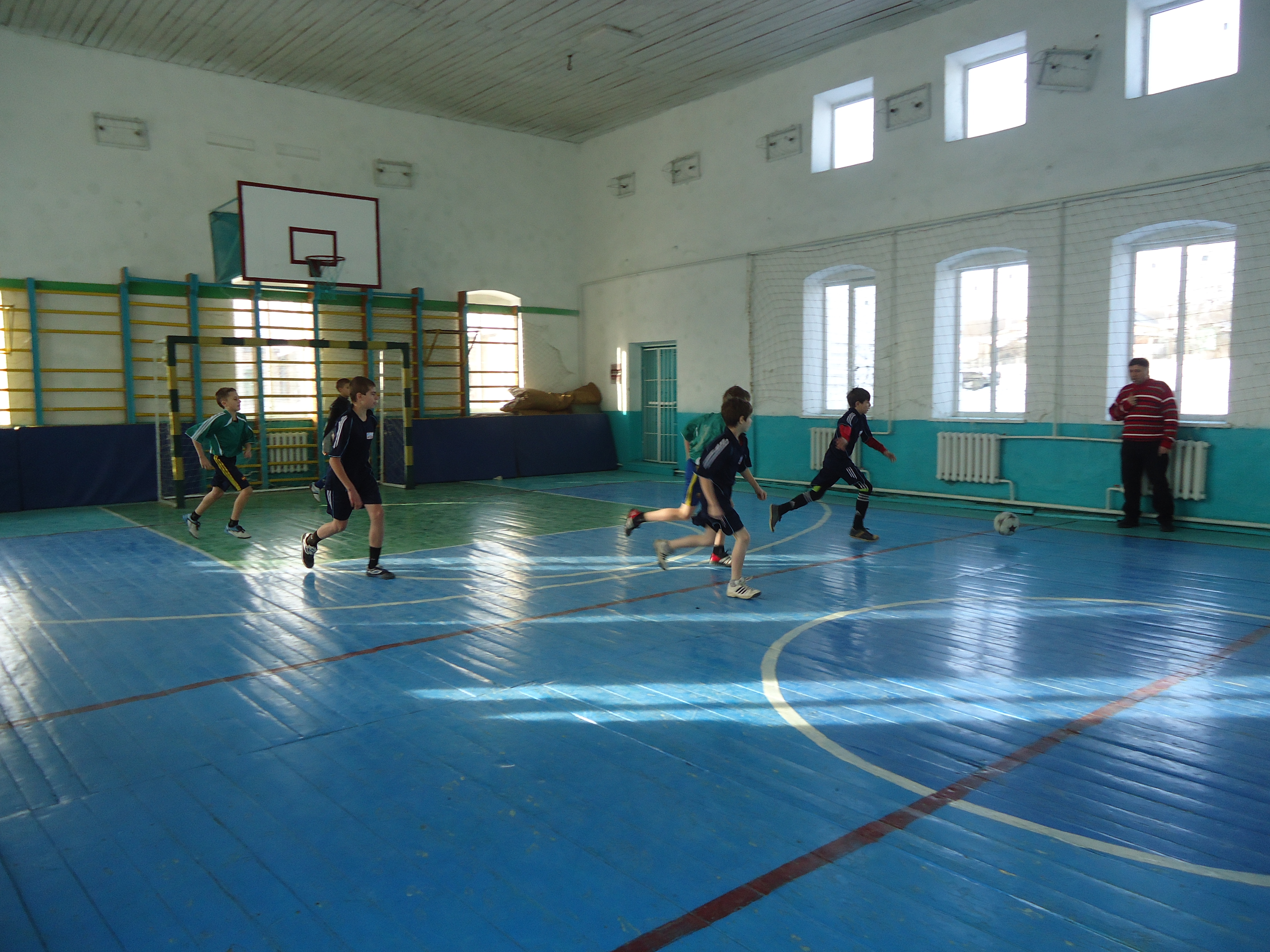 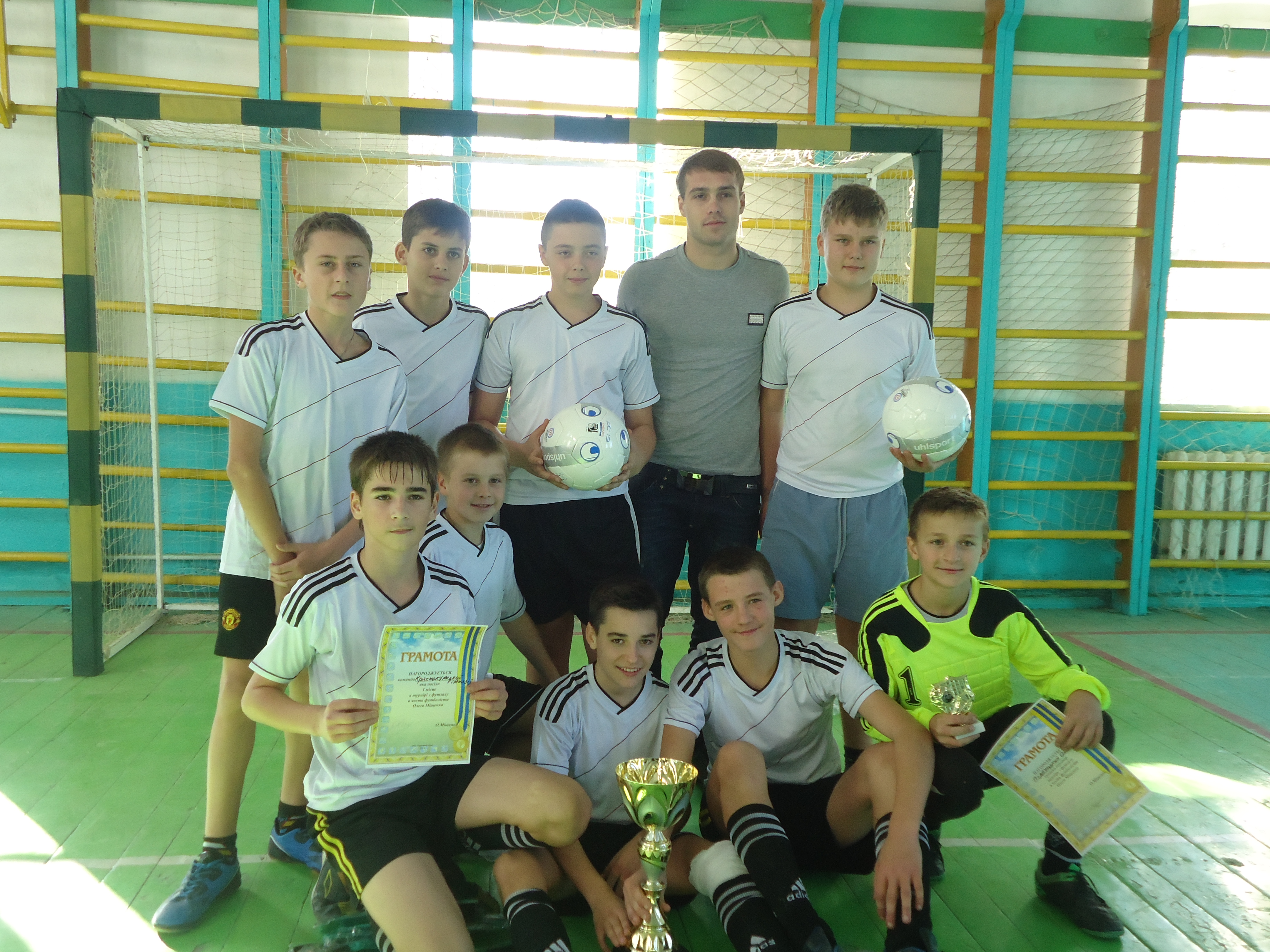 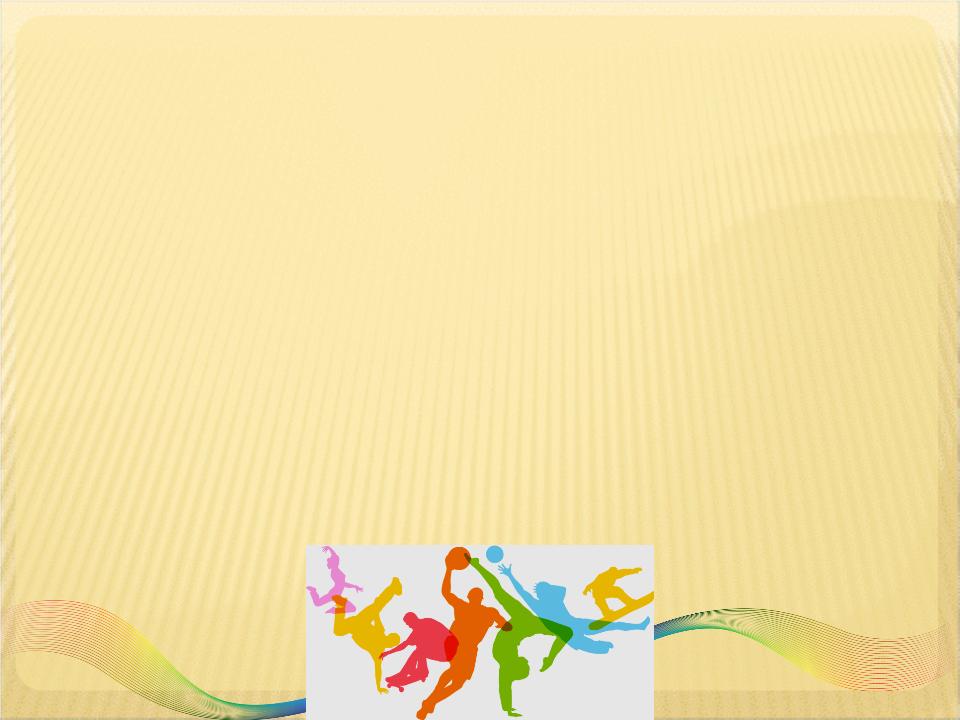 Бронзові призери першості області з футболу сезонів 2016/2017, 2017/2018
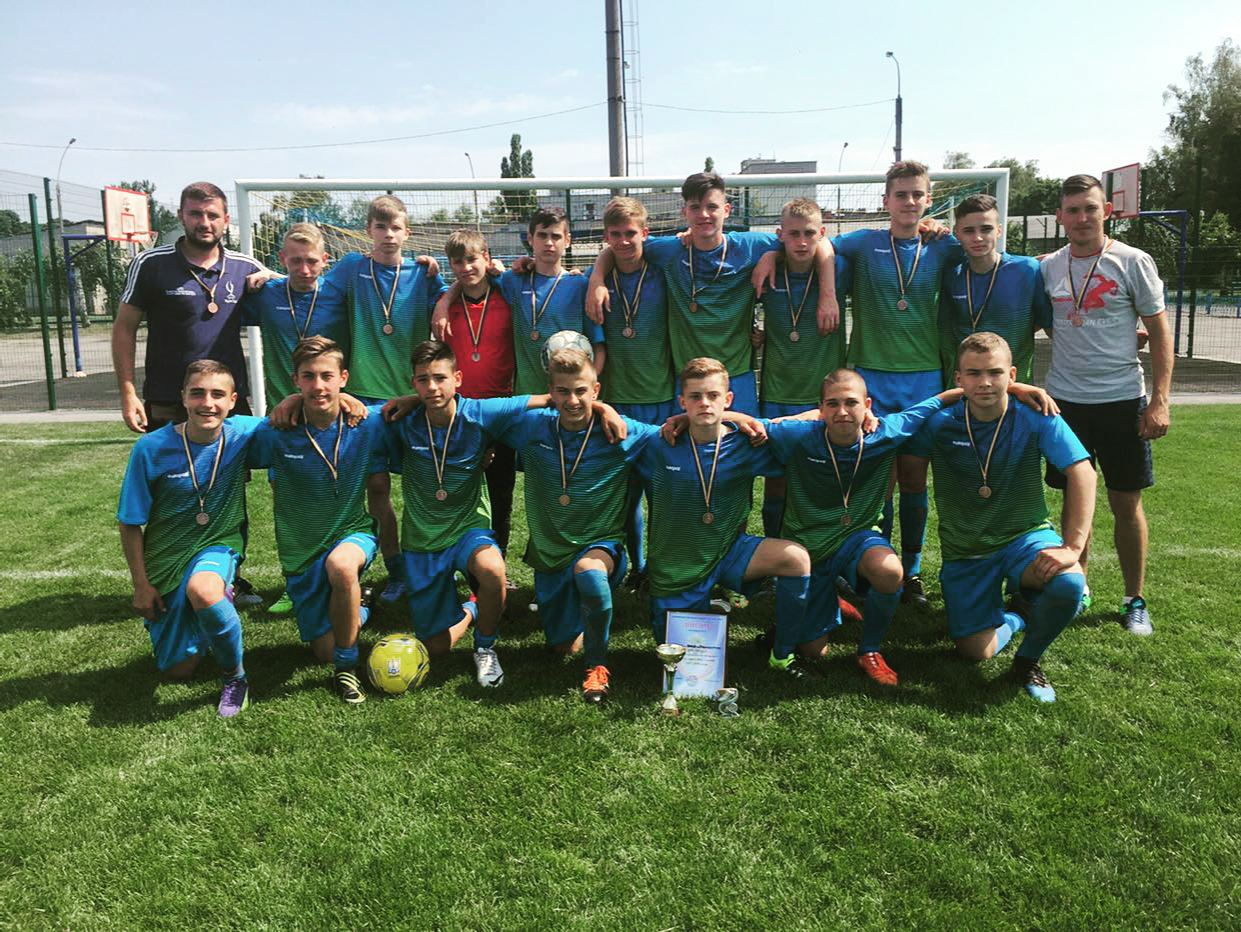 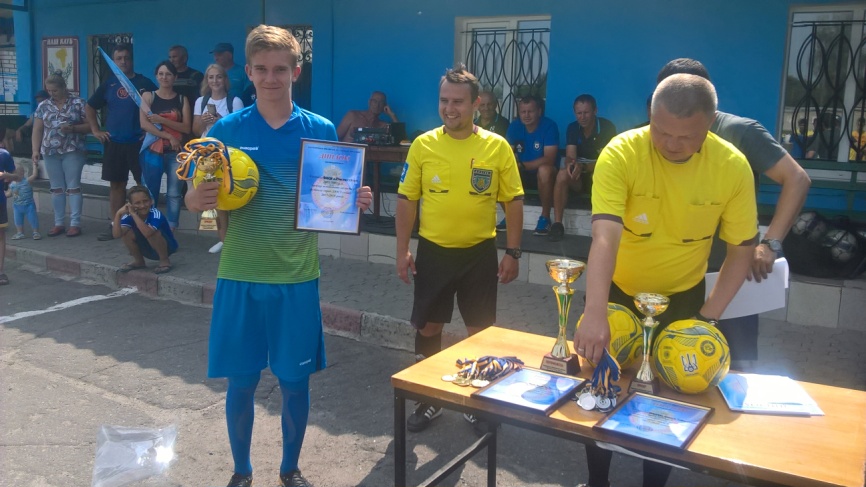 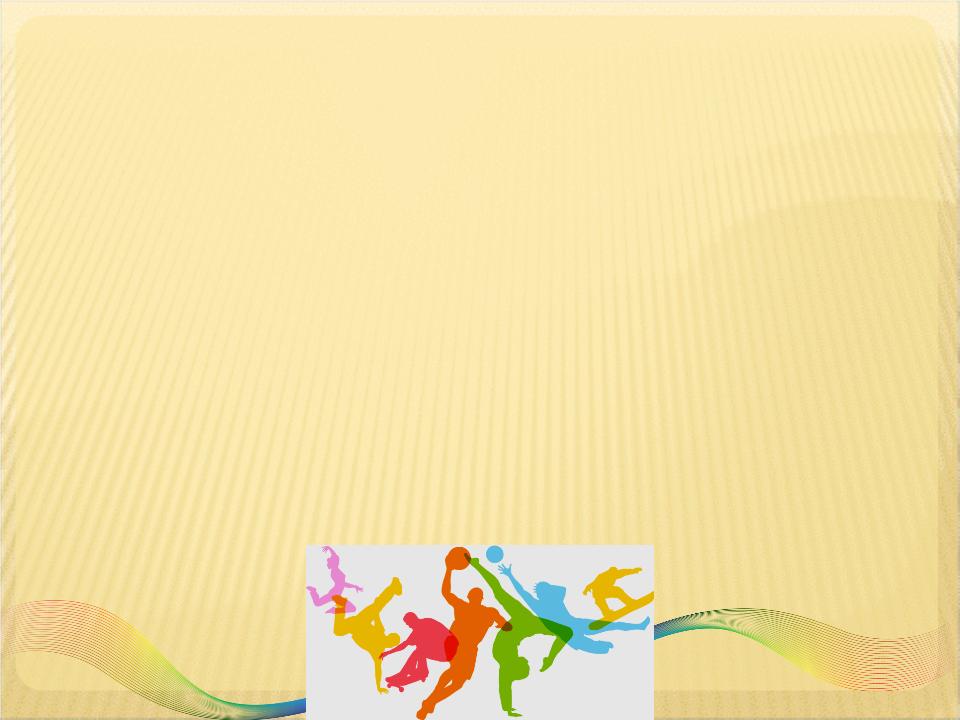 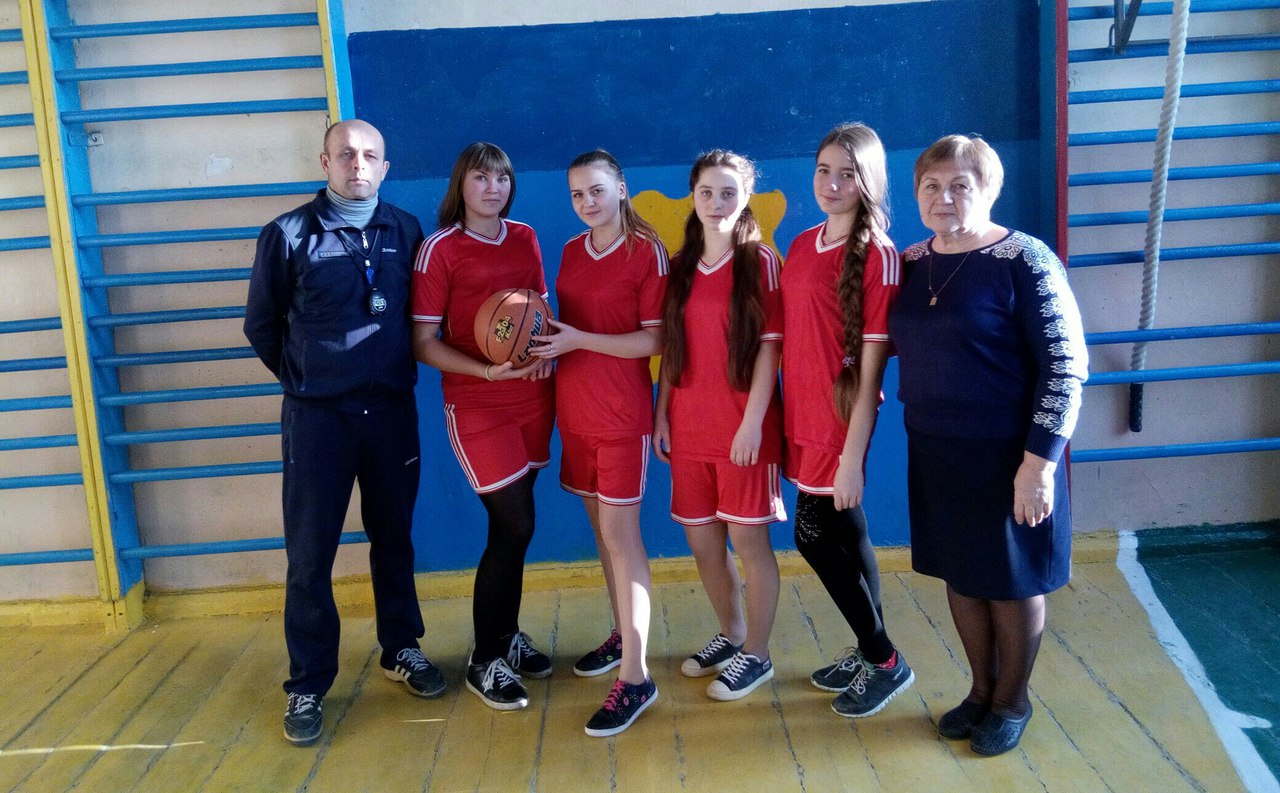 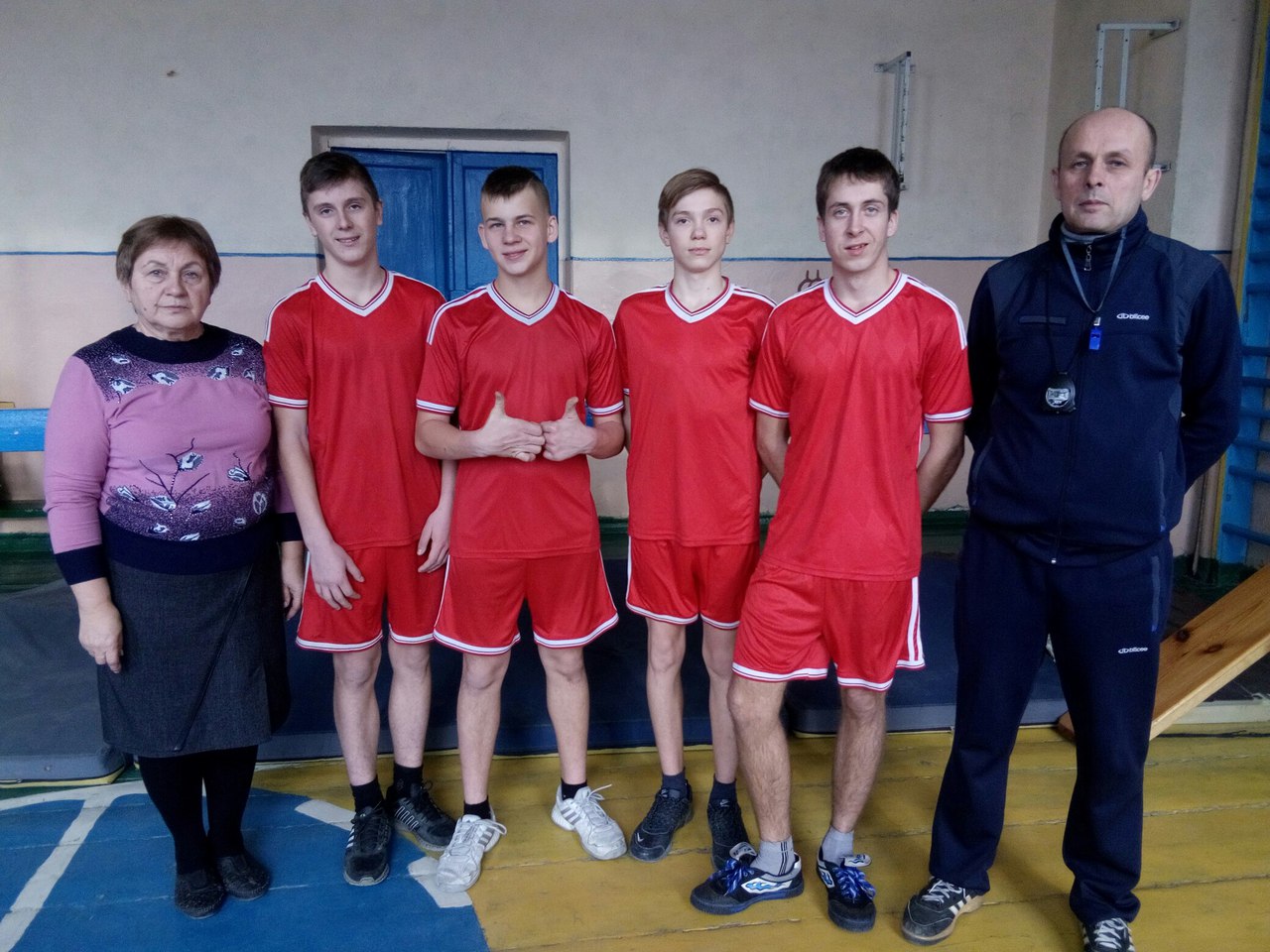 Зональні змагання з вуличного баскетболу
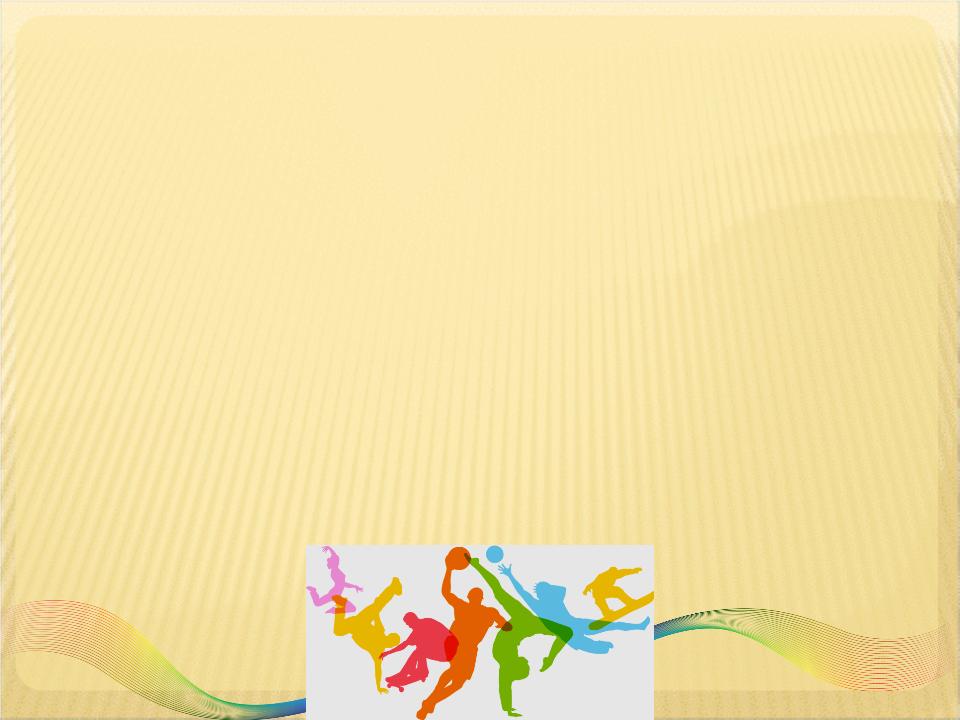 Панченко Владиславбронзовий призер Чемпіонату України з гирьового спорту серед школярів
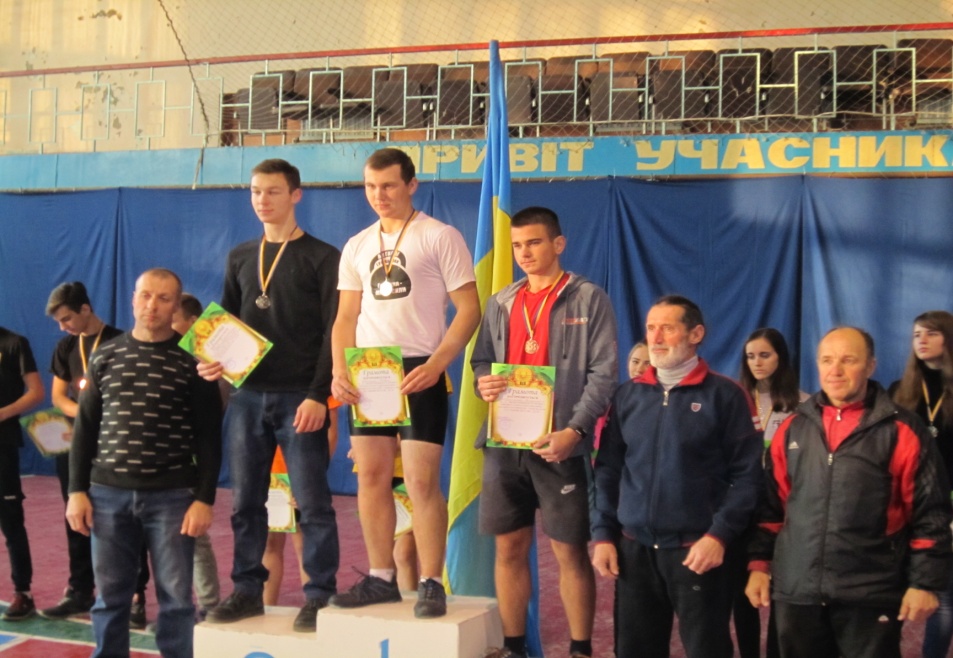 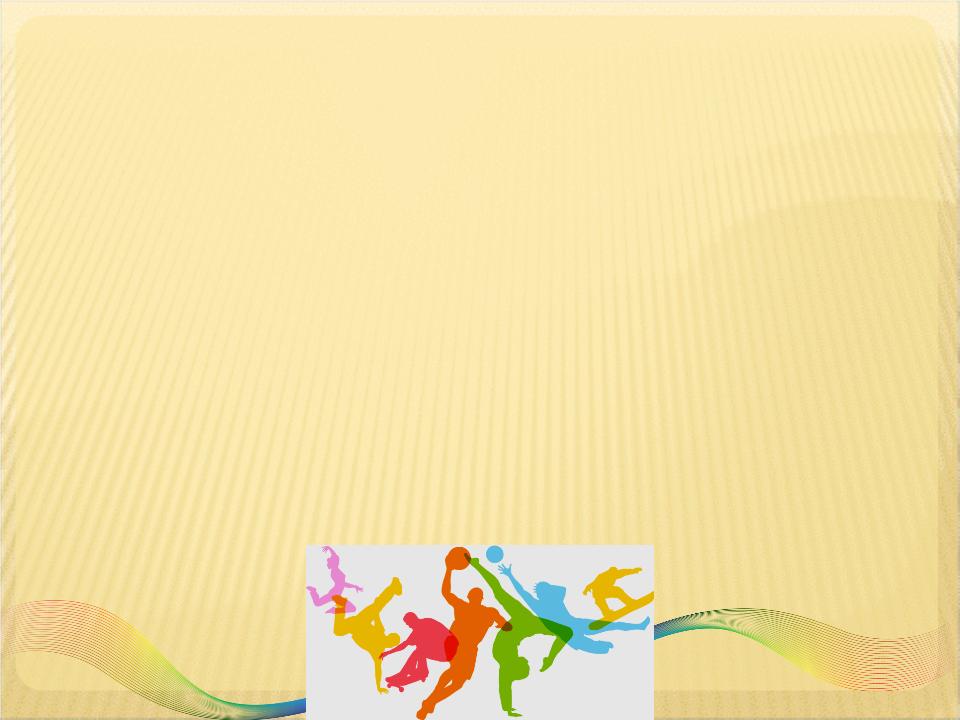 Оберемок Дмитро (Всеукраїнські змагання “Козацькі наснаги”)
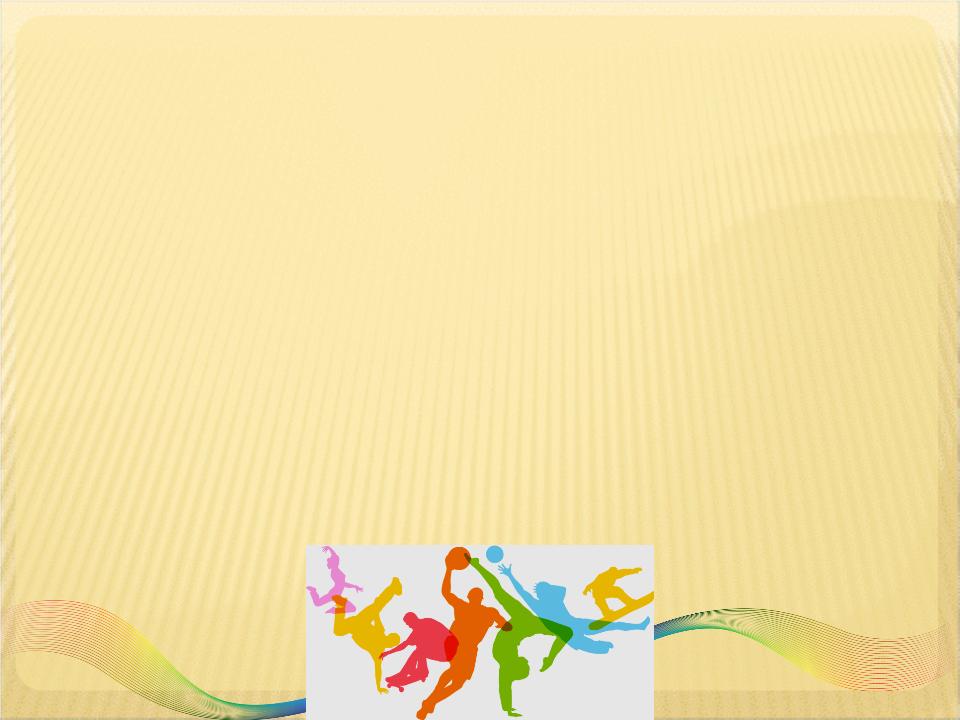 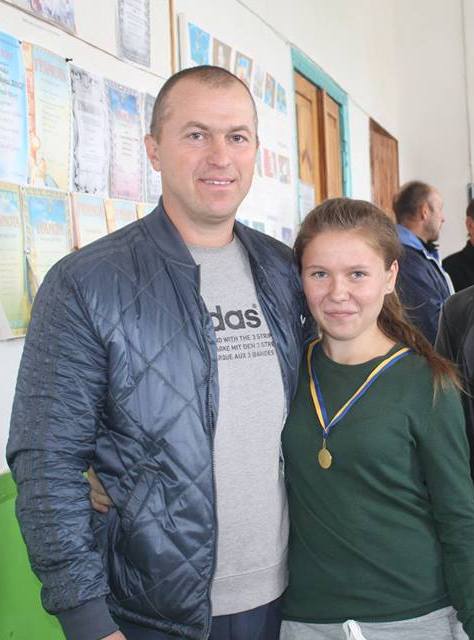 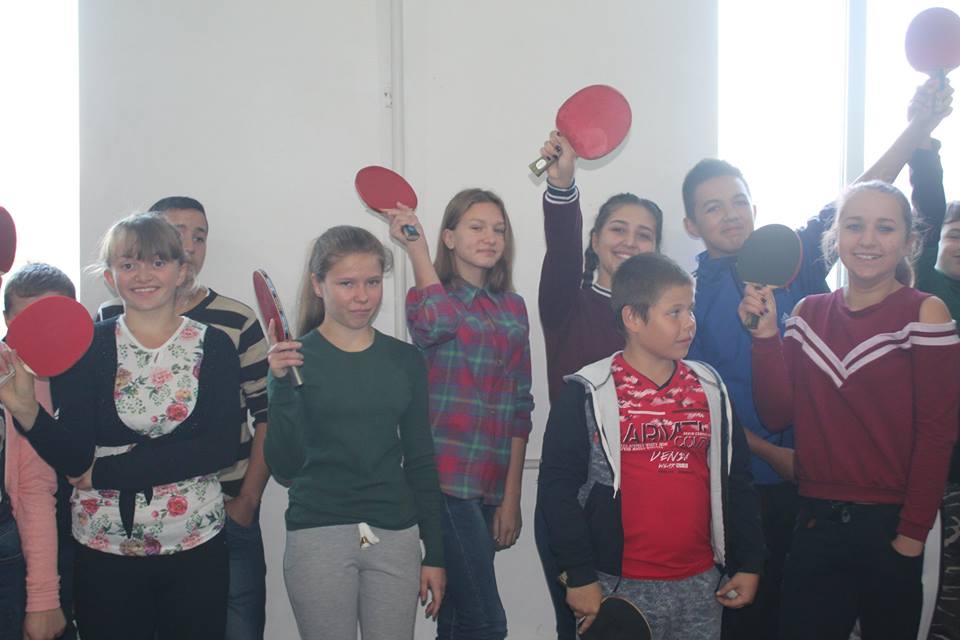 Чемпіонат району з настільного тенісу
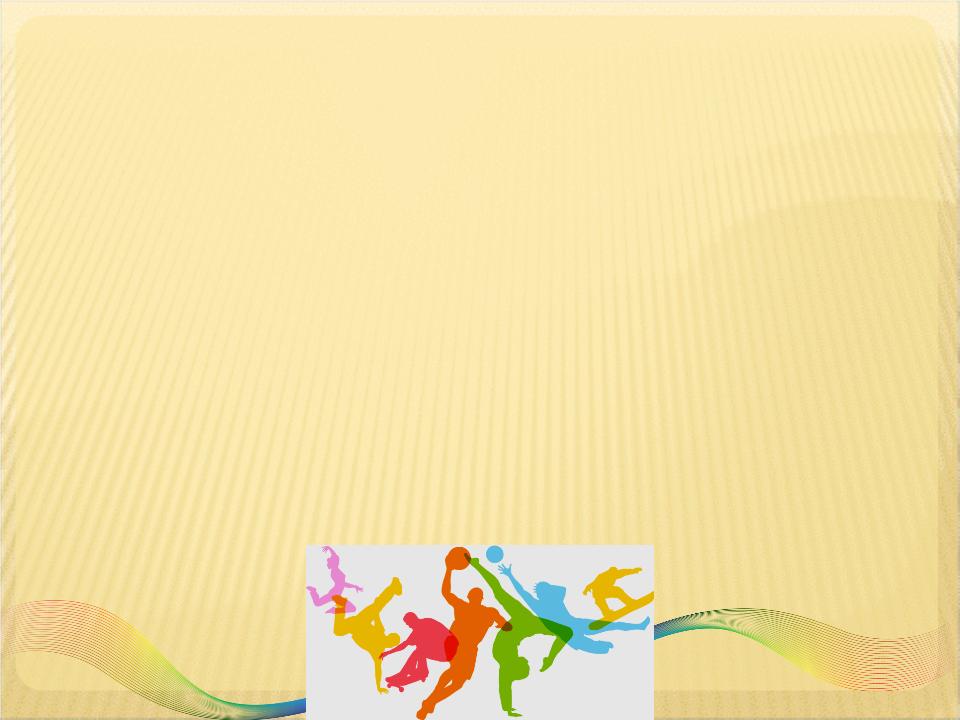 Чемпіонат області з літнього біатлону
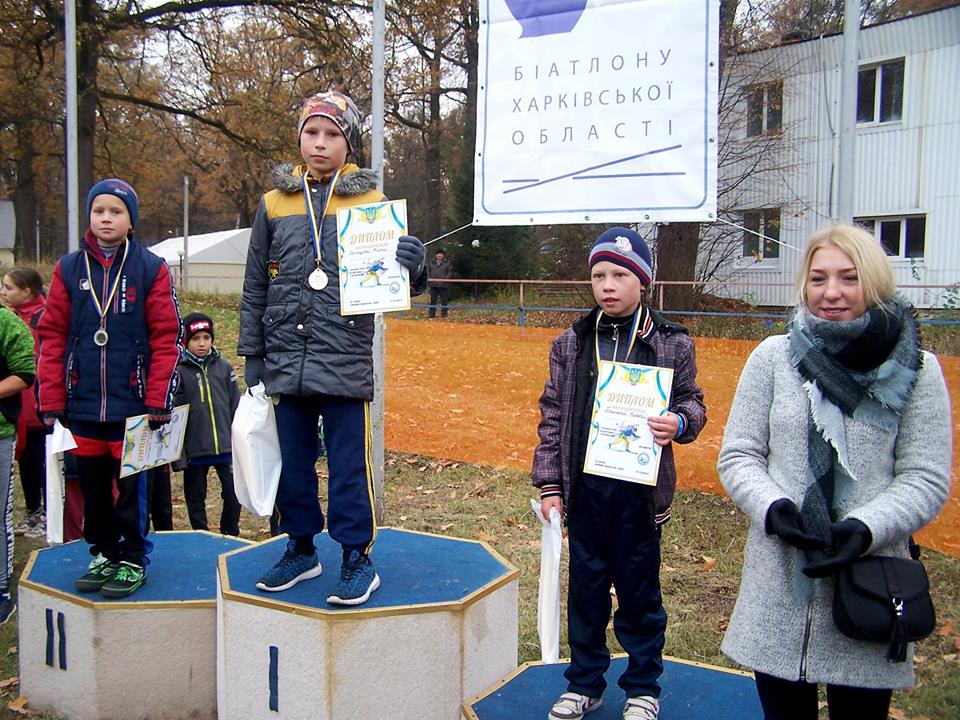 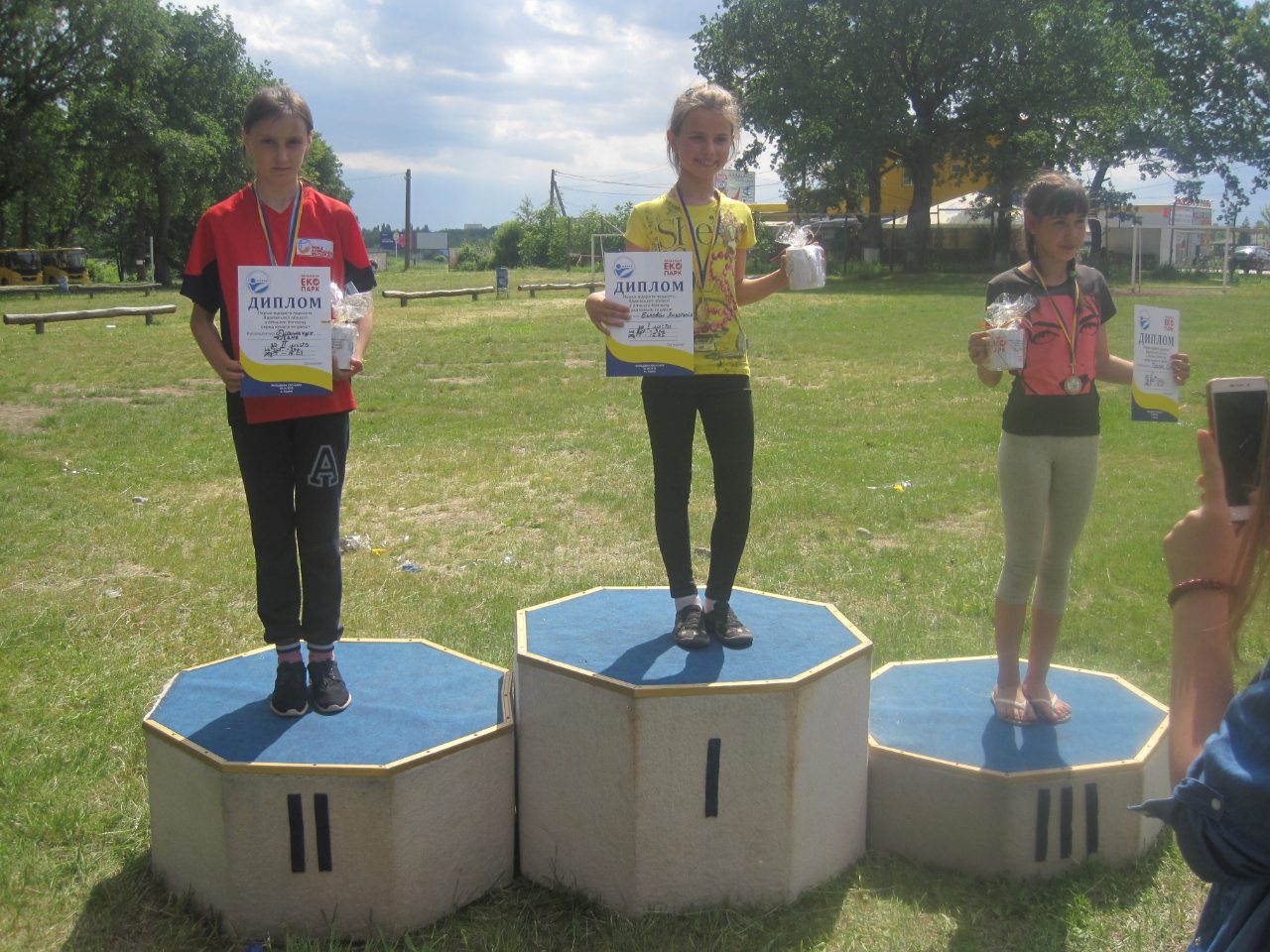 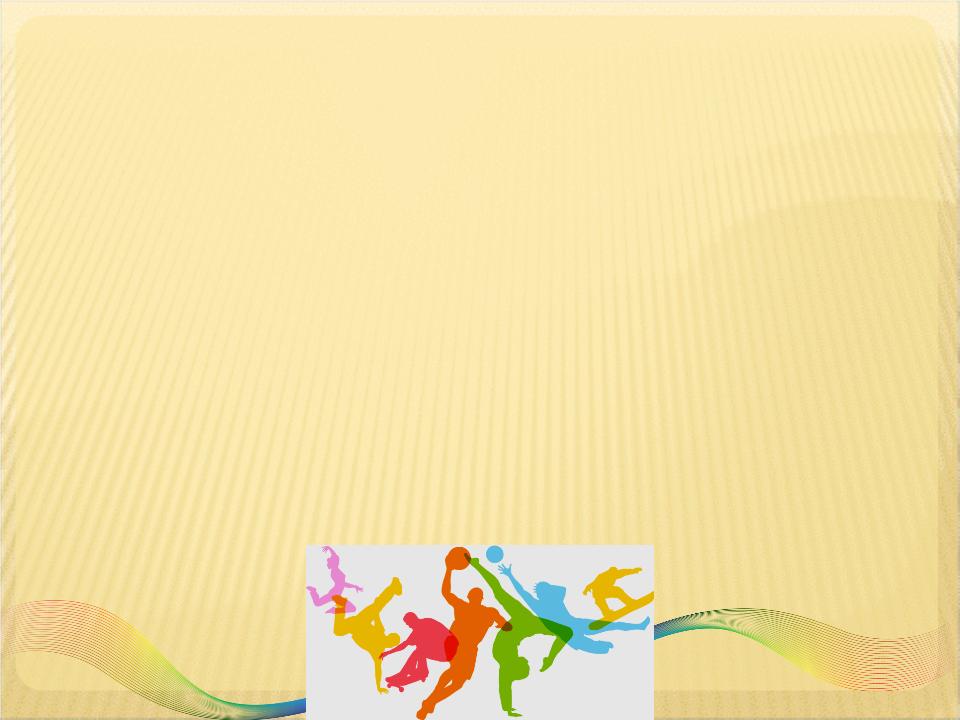 Дякую за увагу!